Fire as an ecological factor
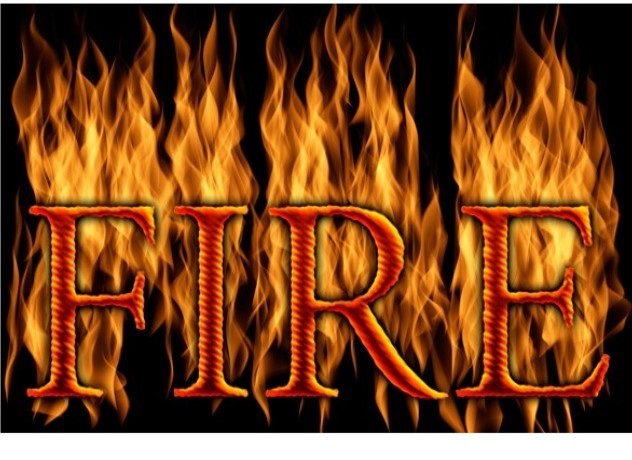 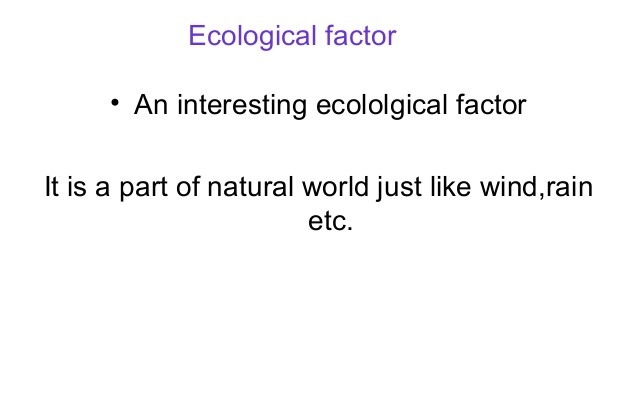 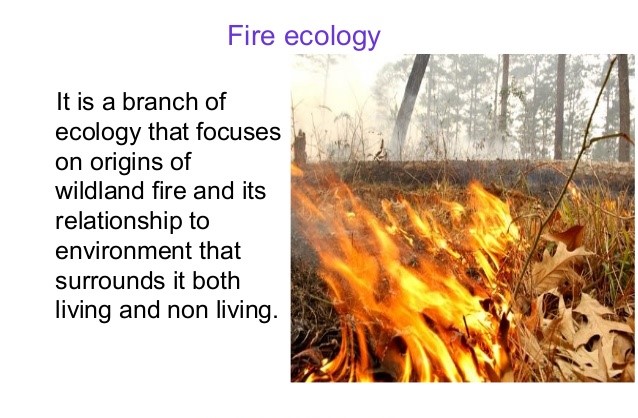 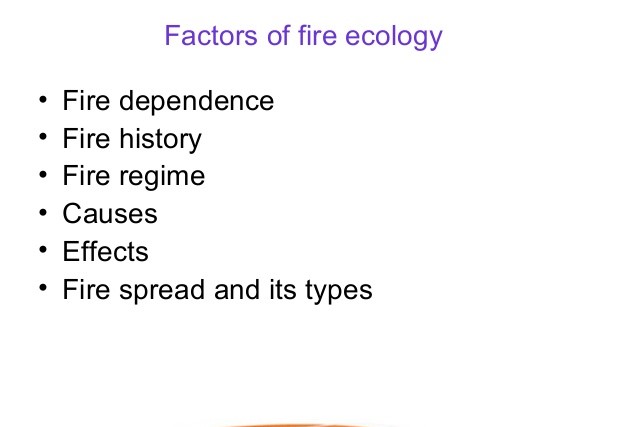 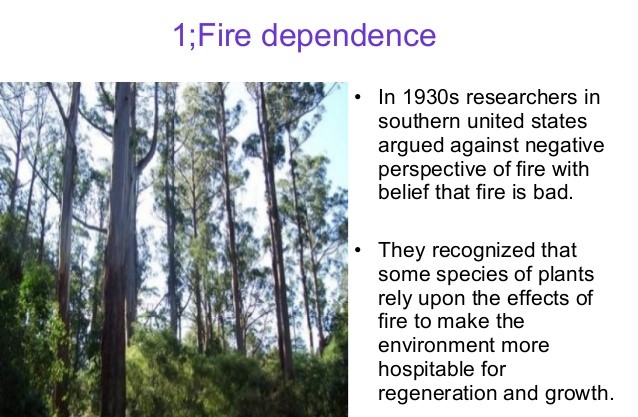 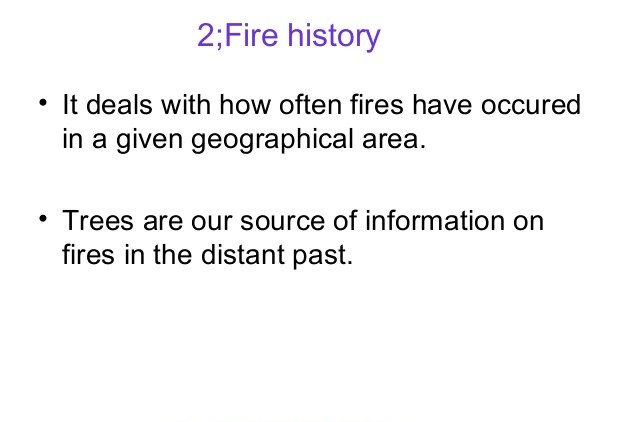 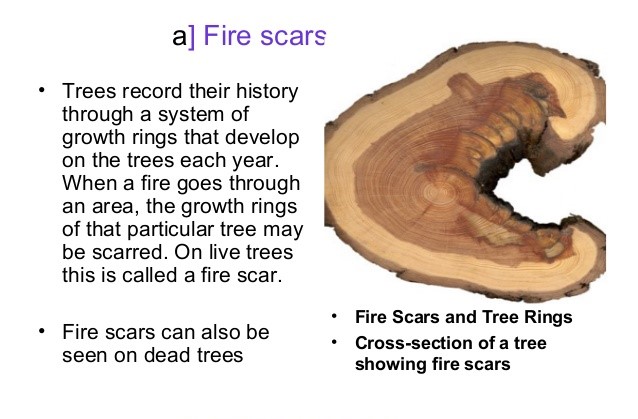 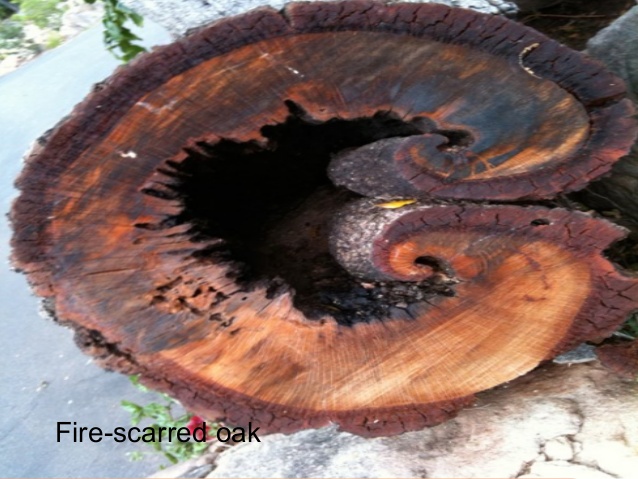 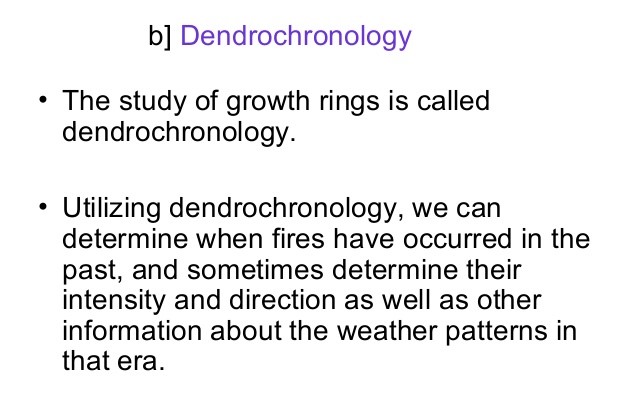 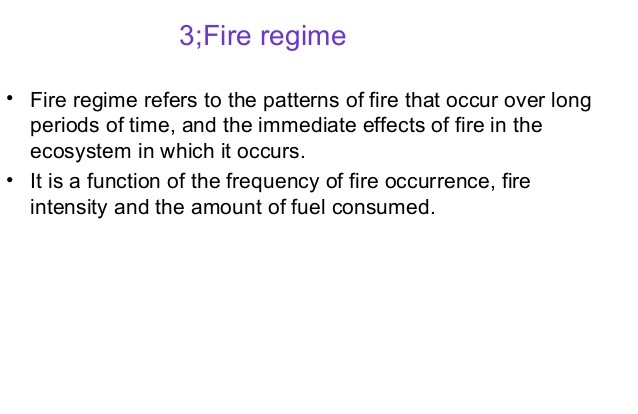 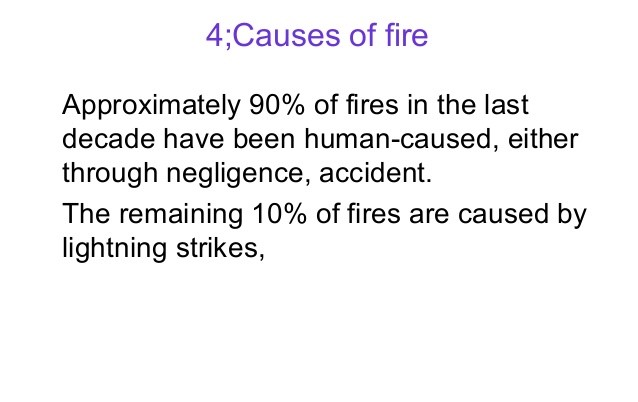 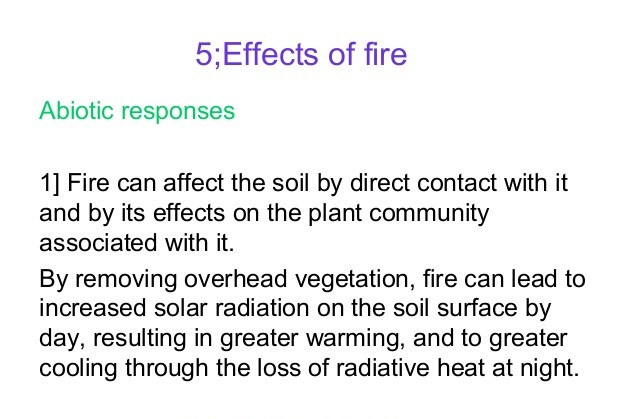 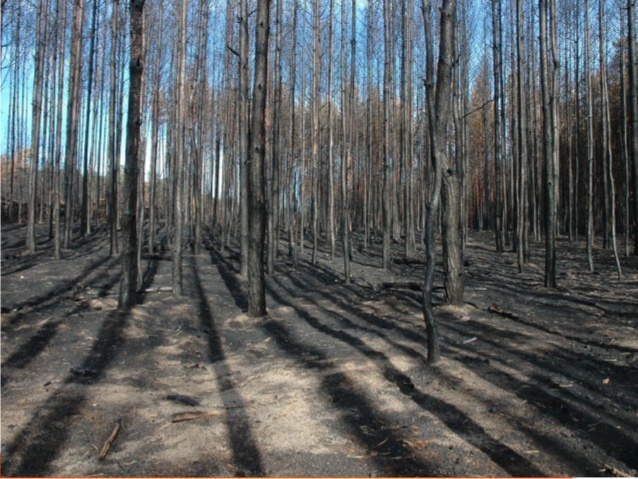 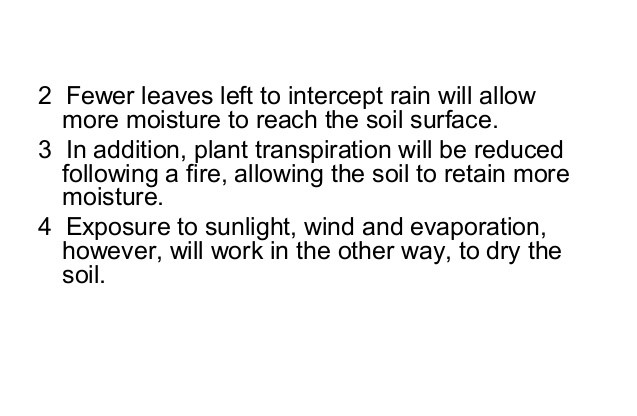 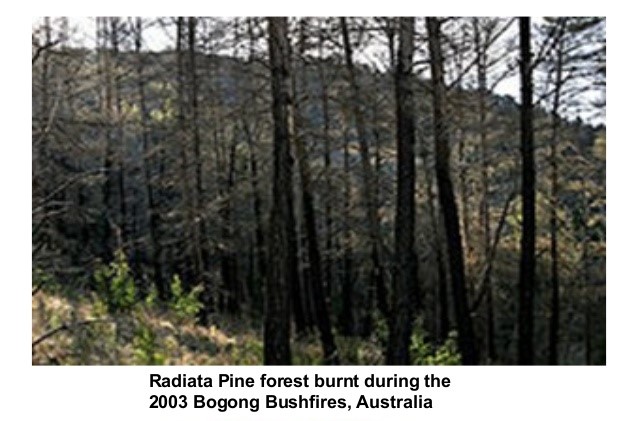 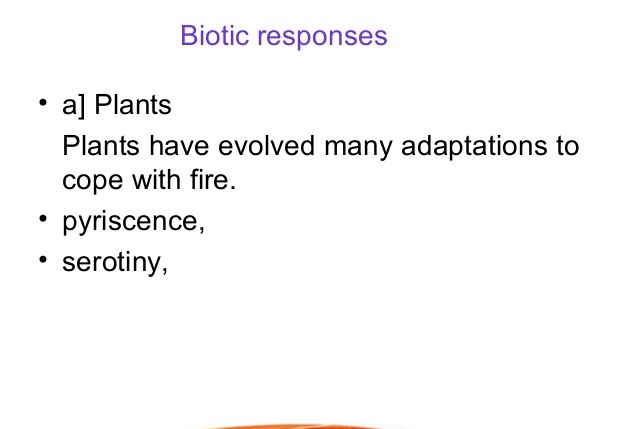 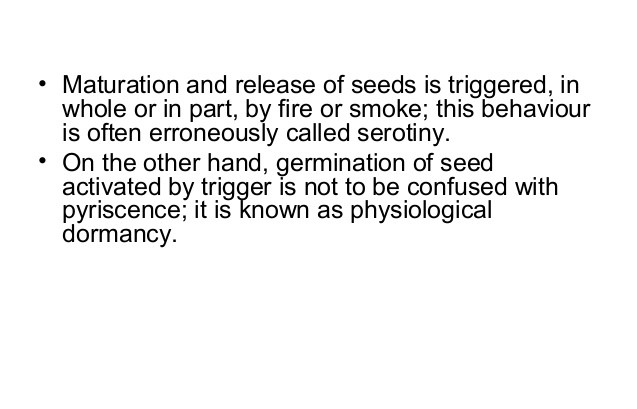 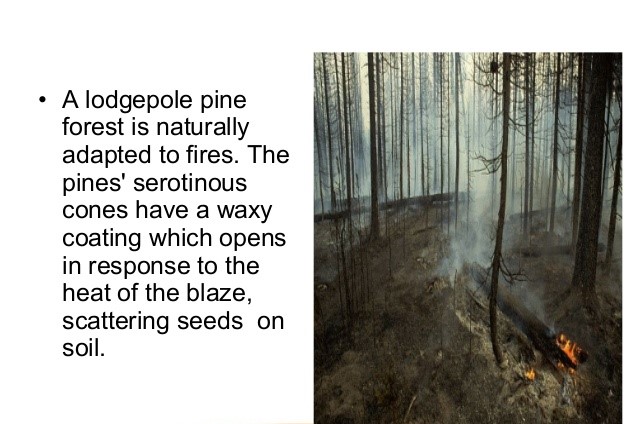 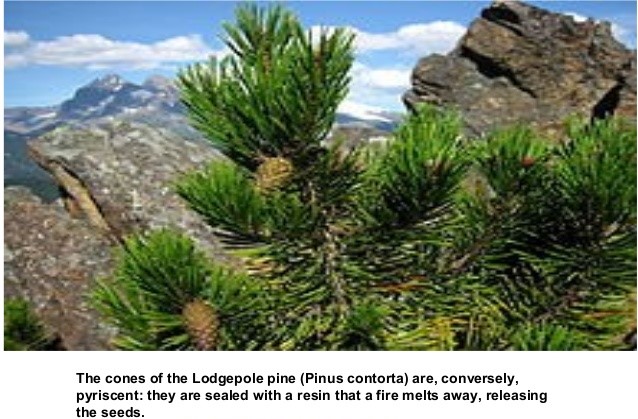 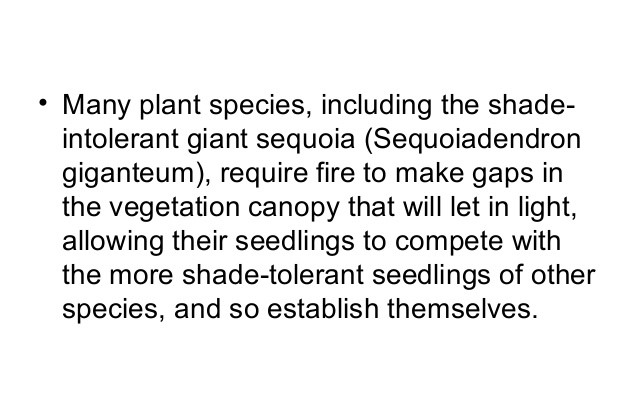 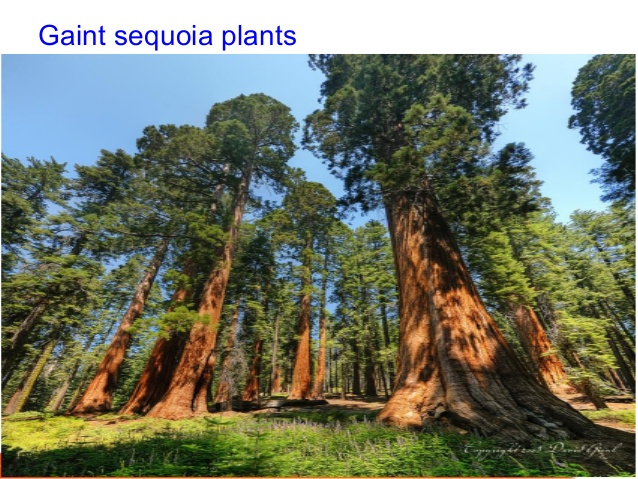 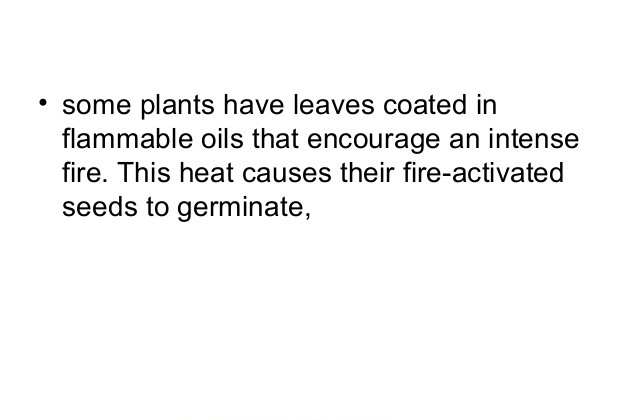 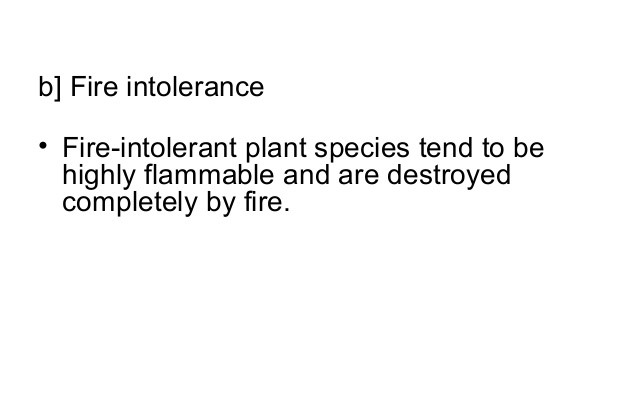 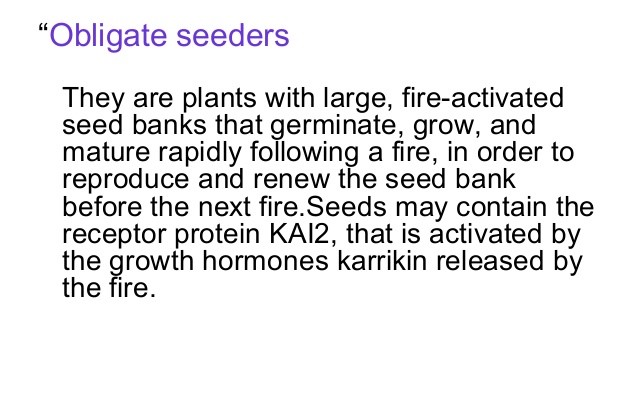 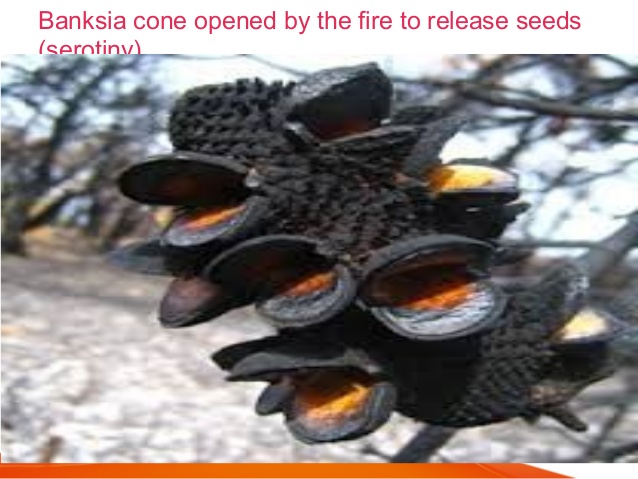 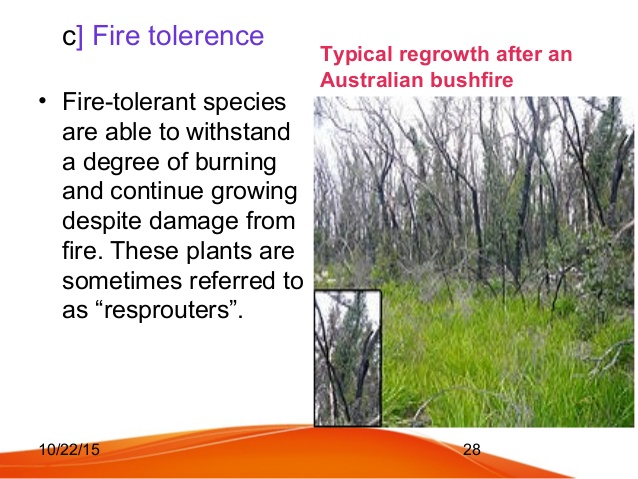 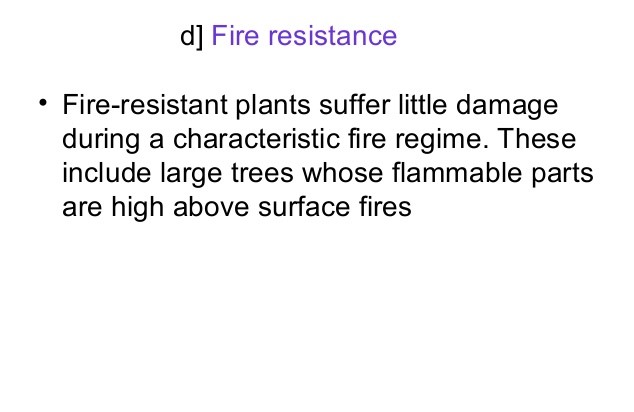 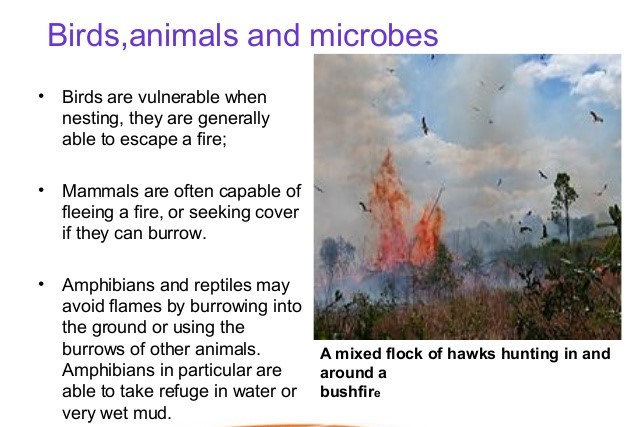 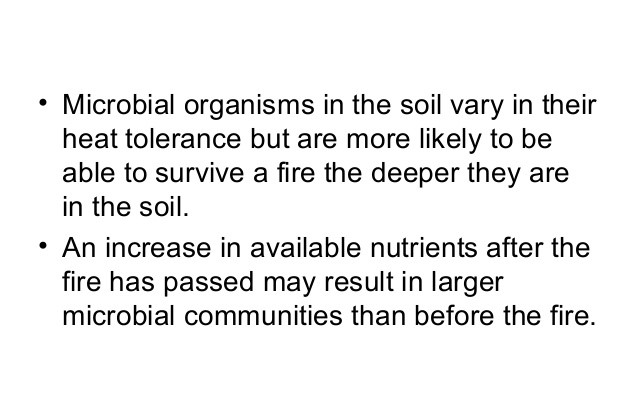 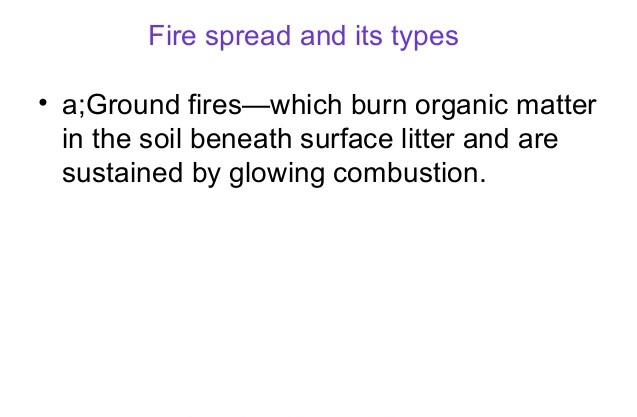 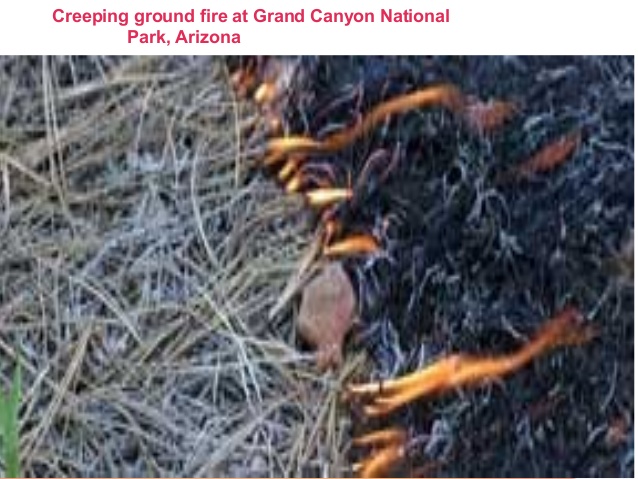 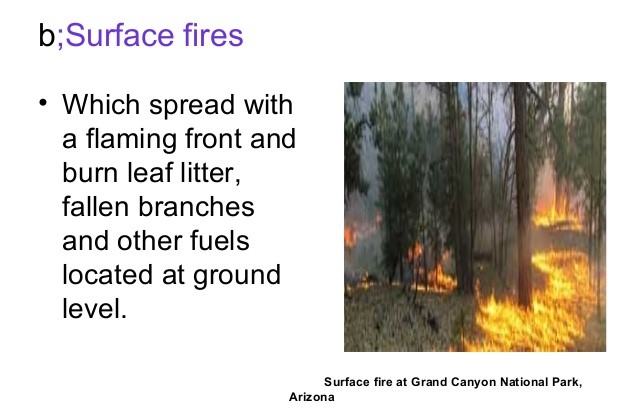 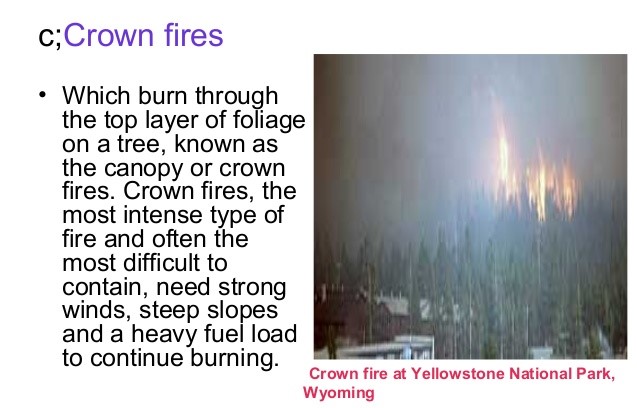 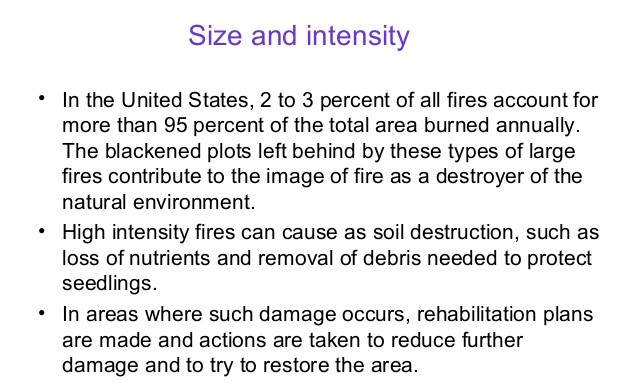 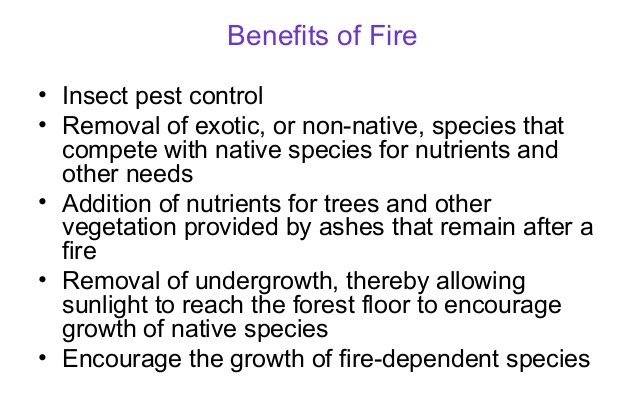 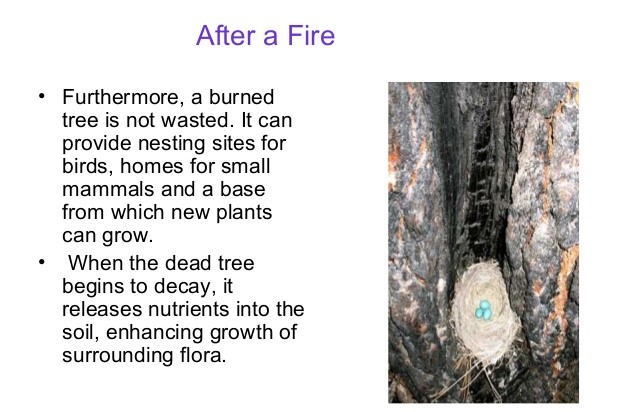 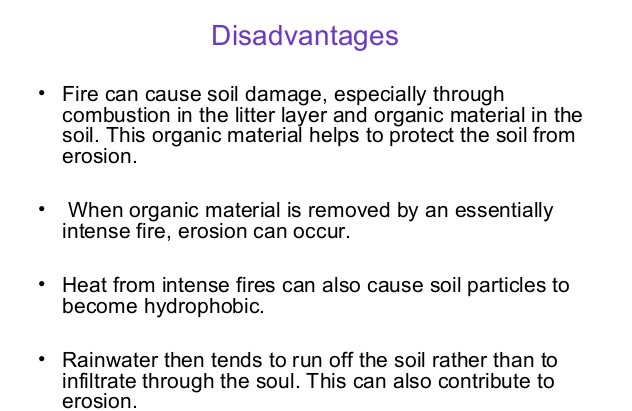 Thank you